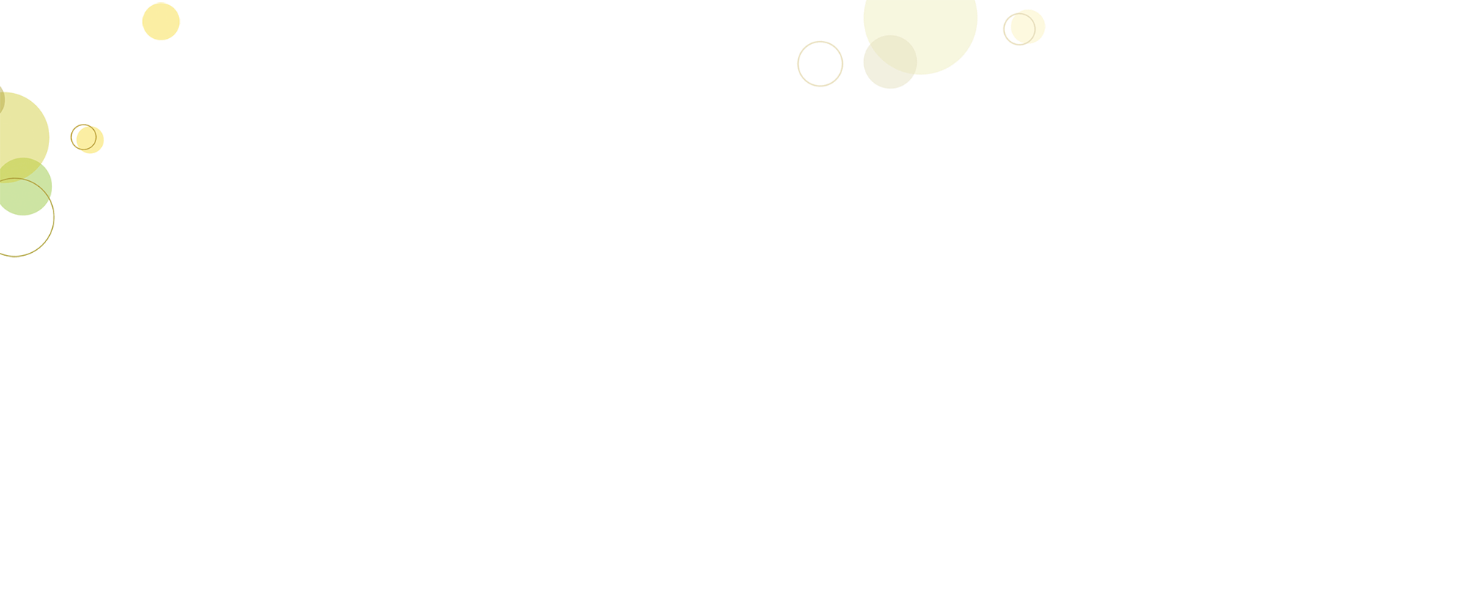 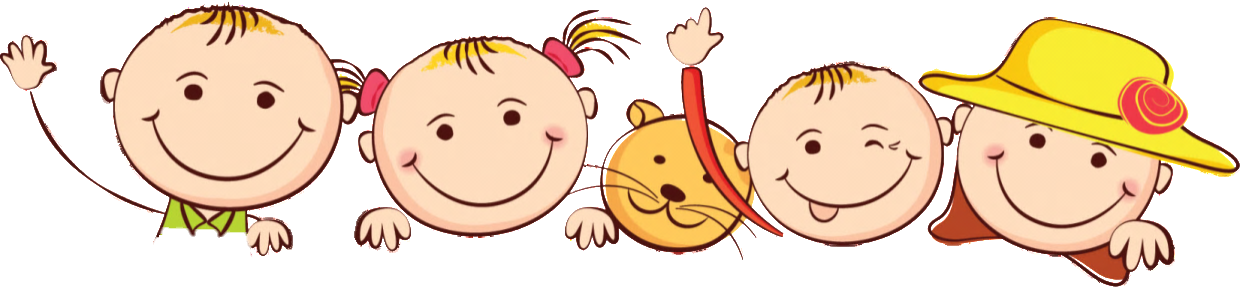 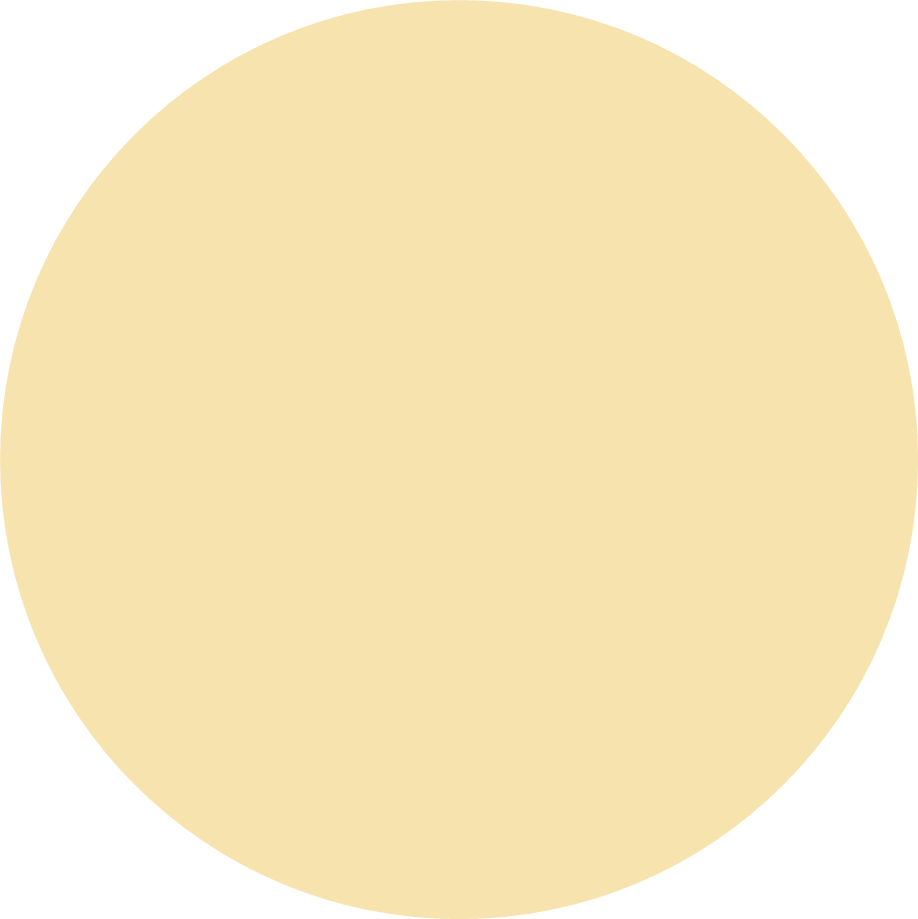 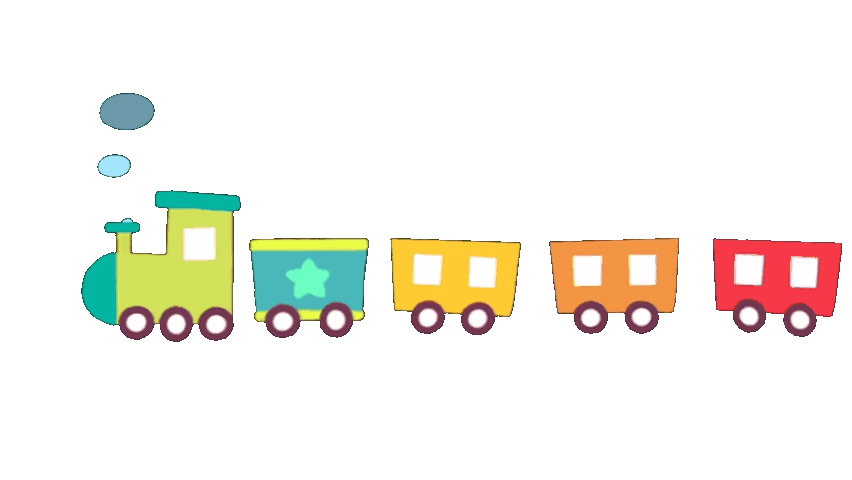 Khởi động
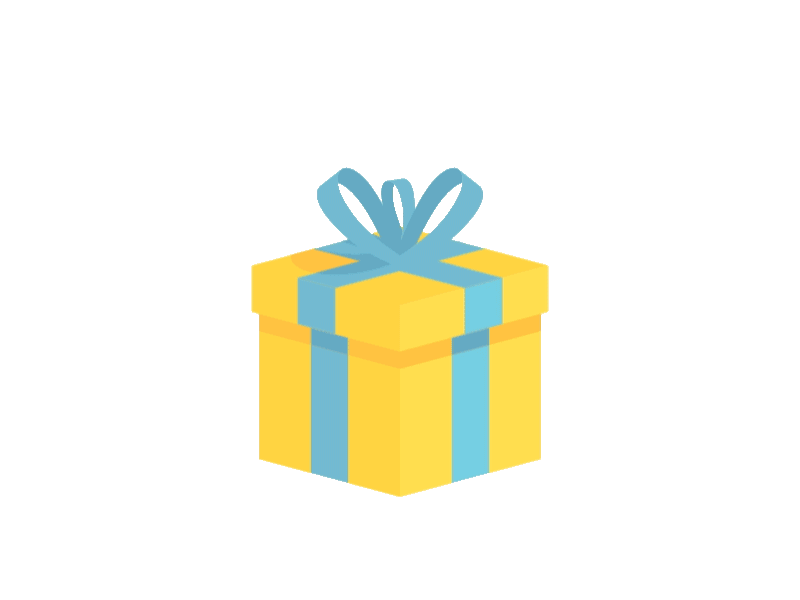 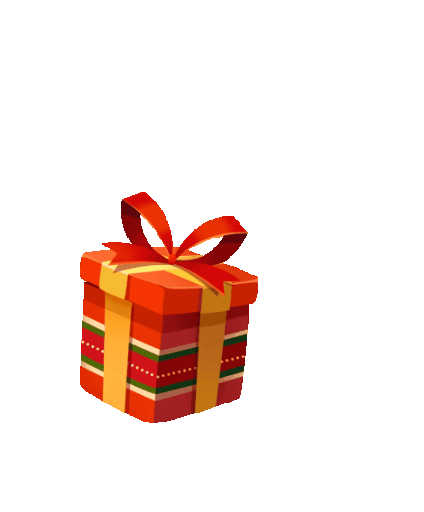 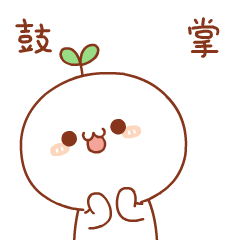 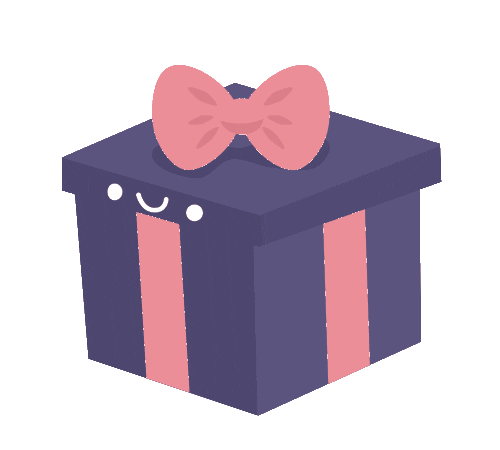 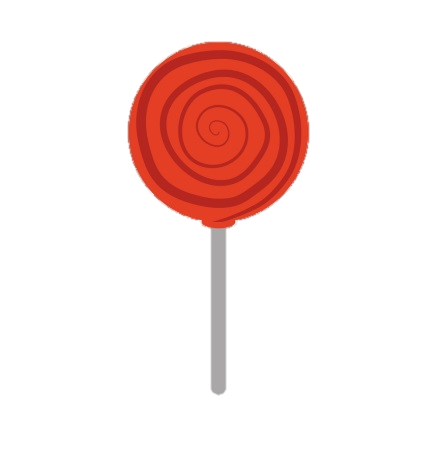 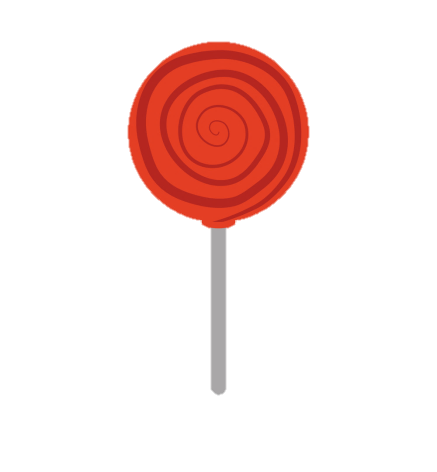 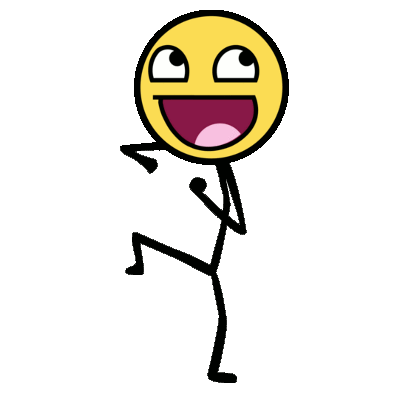 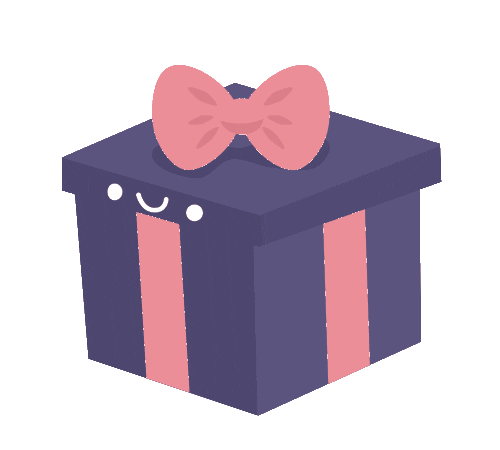 Tiết trước em học bài gì?
Mở rộng vốn từ chỉ đồ dùng học tập.
Dấu chấm, dấu chấm hỏi.
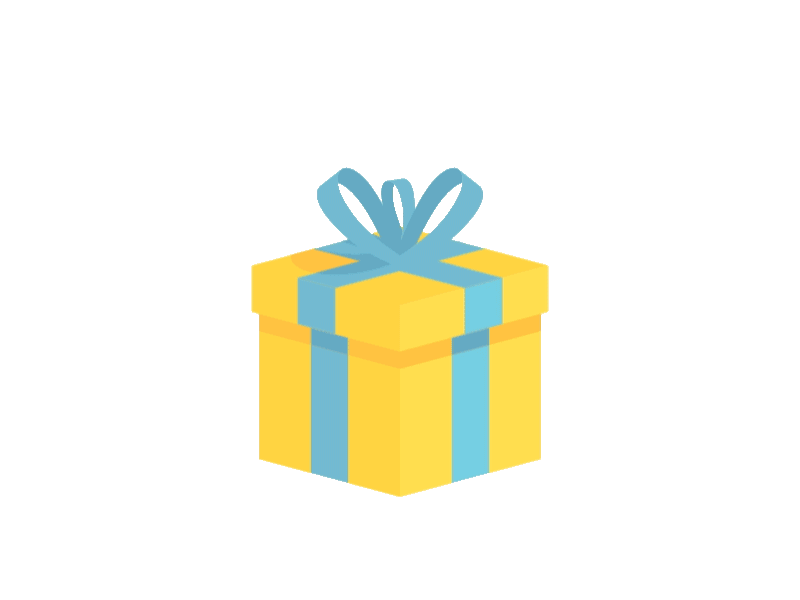 Dấu chấm hỏi dùng trong?
Câu nêu ý hỏi.
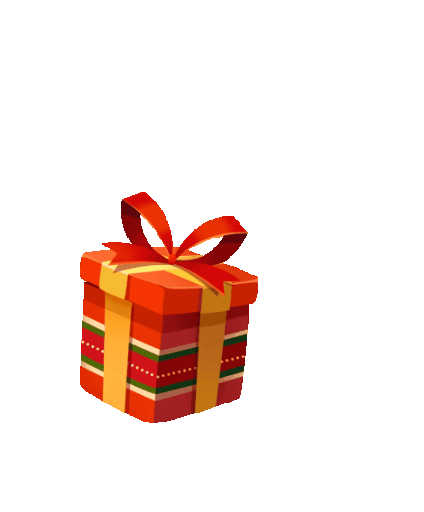 Đặt câu hỏi sử dụng cụm từ “để làm gì?
Bút dùng để làm gì?
Thứ năm ngày 18 tháng 11 năm 2021
-----------------------
Tiếng Việt
Từ ngữ chỉ đặc điểm. Câu nêu đặc điểm
Dấu chấm, dấu chấm hỏi
1.Chọn từ chỉ đặc điểm của mỗi đồ dùng học tập trong hình
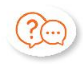 (Thẳng tắp, trắng tinh, nhọn hoắt, tím ngắt)
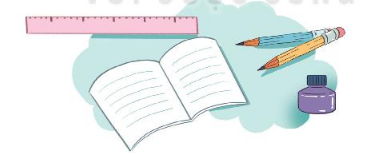 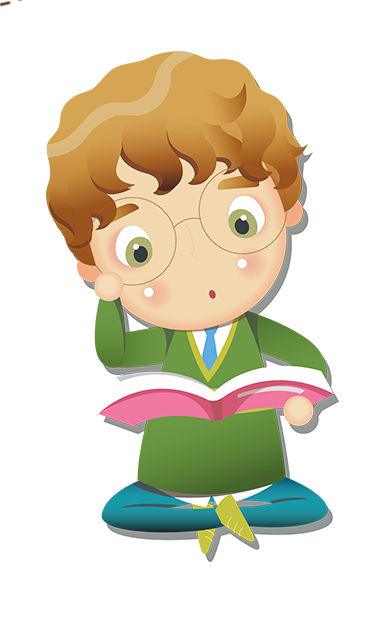 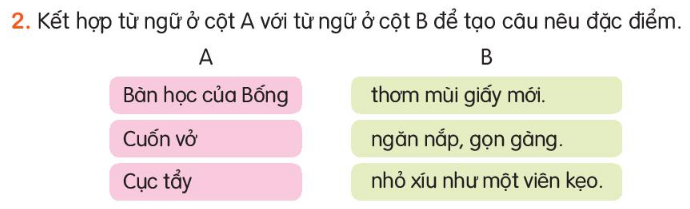 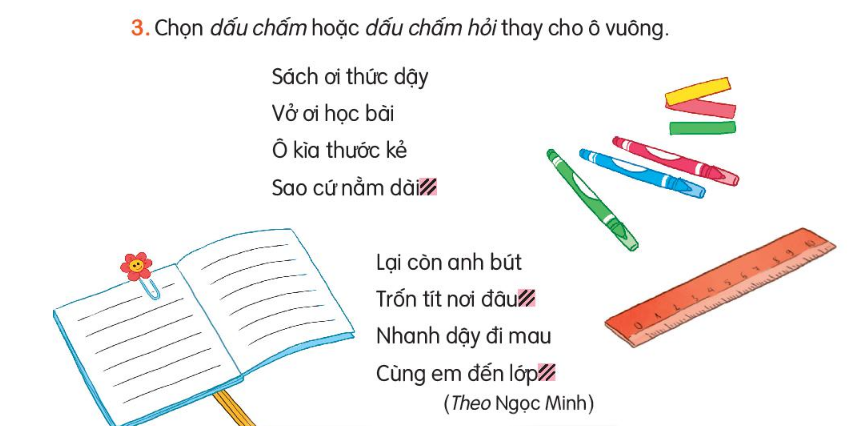 ?
?
.
SGK/69
-----------------------
Tiếng Việt
Viết đoạn văn tả đồ dùng học tập
1. Kể tên các đồ dùng học tập của em
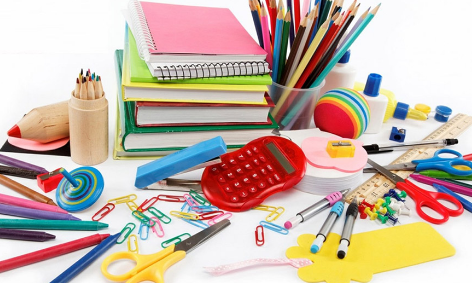 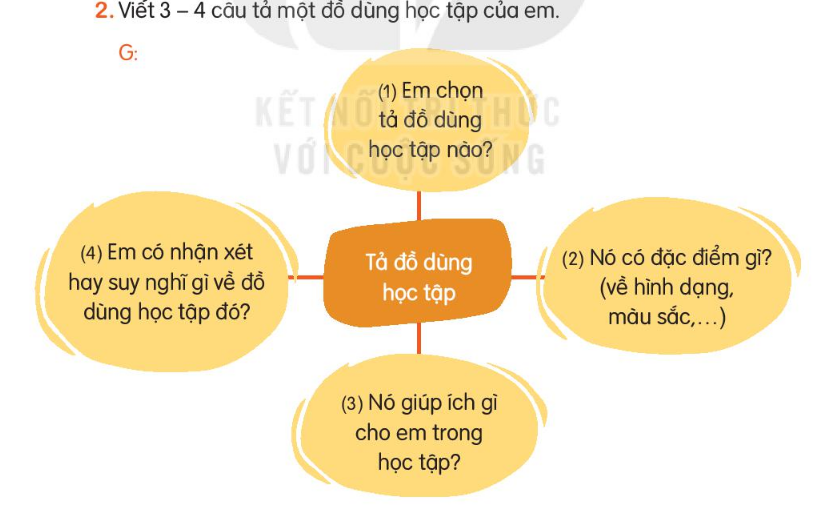 2. Viết 3-4 câu tả một đồ dùng học tập của em
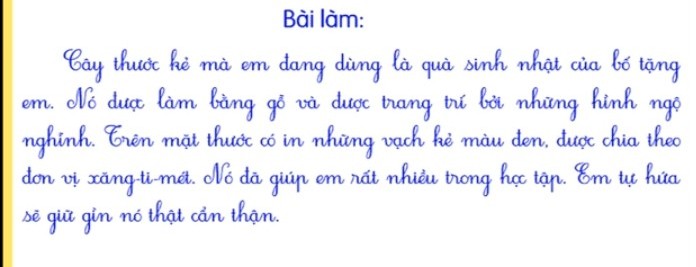 2. Viết 3-4 câu tả một đồ dùng học tập của em
Bài làm:
CỦNG CỐ BÀI HỌC
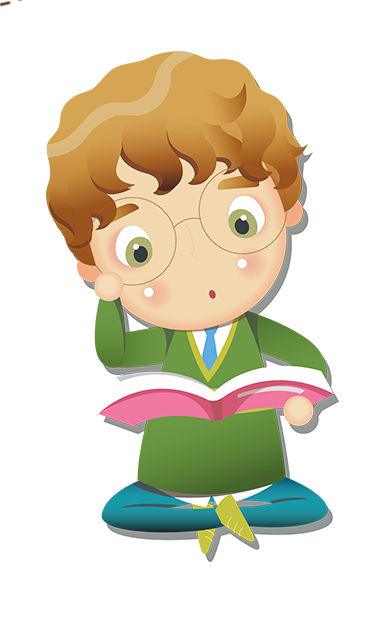